課碼(Workshop): 1FM-3
教室(Room #): 129D
講員(Speaker): 余清杰牧師（博士）
授課語言: 華語
題目(Topic):  家長如何與孩子溝通
專題簡介: 孩子的內心世界就像一個藏滿秘密的盒子。家長是否有這盒子的鑰匙呢？在這講座我們會認識家長溝通的一些迷思，溝通的重要性以及通過認識溝通的十種管道來加強家長與孩子的關係。
家長如何與孩子溝通？
余清杰牧師（博士）
1/20/18
家長和孩子溝通的迷思
父母與孩子溝通的三個重要障礙
父母自信非常愛孩子
 父母不了解孩子的需要
父母不了解孩子的感情
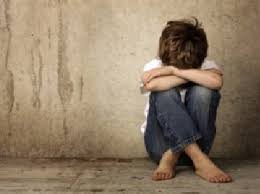 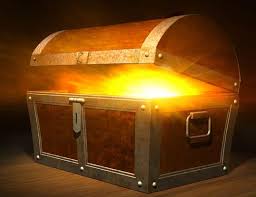 溝通的重要
孩子在想什麼？面臨怎樣的問題？孩子的內心世界就像一個藏滿秘密的盒子。在這個盒子裡，有動物，有人物，有夢境，有情緒，雜亂無章地塞在裡面。如果不經常打開來看看，有一天當你不經意地打開時，也許會從裡面跑出來一隻老鼠，嚇你一大跳。　　——英國教育家斯賓塞
溝通是一種教育方式，紛爭往往因誤會而起，解決之道在於溝通。　—美國原子能委員會前主席賴斯狄恩
溝通是父母與孩子之間的愛心橋樑—黃重光教授（精神科學系）
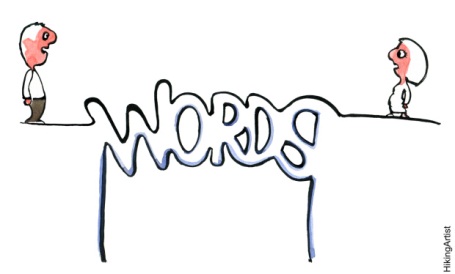 溝通與關係
1）溝通依靠關係,有關係才能溝通；沒關係，就溝通不來；2）溝通反映關係；3）溝通可以預測關係；家長與孩子關係良好，將來他們也還是良好。4）溝通治療關係；將心中的情結解開。
溝通不良會有什麼症狀：
1）身體語言代替說話語言2）形式溝通3）父母與孩子自言自語的溝通
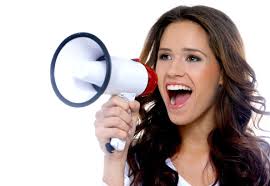 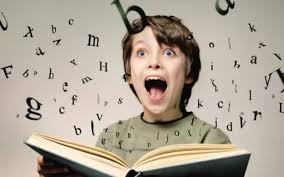 溝通不良帶來什麼惡果？
1）親子關係疏離；2）孩子因為得不到父母的關懷，了解和支持而產生各種情緒和行為困撓。3）父母也會因此對孩子產生誤解；4）孩子的人際關係會出現問題。5）沒有改善溝通，冷戰、家人如陌生人、孩子會想離開父母。
一猶太人父親是一個極為刻板與嚴謹的人， 每天的生活極為有規律。但兒子卻是一個調皮的傢伙，精 力充沛，總是弄壞東西被挨揍。
有一次，這個孩子把他父親的表拆開試圖修表，結果失敗 了。孩子的父親發現這個情況後，氣得暴跳如雷，拿起 木棒痛打這個孩子，打得他皮開肉綻。這位粗暴 的父親在弄明白事情的真相之後，又礙於面子不願意向 孩子認錯。這個可憐的孩子才八九歲，每天都生活在憂鬱之中， 他對自己的父親充滿了恨意。終於有一天，他自願跟著 一個馬戲團走了。
你認為這位父親可以如何避免這悲劇呢？他需要如何與孩子溝通？
溝通的定義
溝通（communication)-共同—建立共通性，共同性；共同性愈多，就帶來愈多溝通的可能性。
家長與孩子的共通共同性是什麼？
愛--同在、肯定、鼓勵
家庭有規律的生活
親子時間
價值觀—上帝、家人、社會、國家
禮數-尊重、款待
責任-自己、家人、社會、國家
溝通的過程
思想（理智）→感覺（情感）→行動 （意志）→話語或非言語
溝通的定律-要想真正地傳授知識，必須先建立橋樑。（Howard Hendricks)
聖經如何看溝通
1） 聆聽的重要“人人都要敏於聆聽，不急於說話，不急於動怒”。 ——雅各書１：１９2）注意我們的口氣“溫和的回答平息烈怒”。 ——箴言１５：１“不要激怒兒女，只要照耶和華的意思管教他們，糾正他們的思想，把他們撫養成人。”——以弗所書６：４
聖經如何看溝通
3）啟發孩子敬畏神申命記14:23 又要把你的五穀、 新酒、 和油的十分之一， 並牛群羊群中頭生的， 吃在耶和華─ 你神面前， 就是他所選擇要立為他名的居所。這 樣 ， 你 可 以 學 習 時 常 敬 畏 耶 和 華 ─ 你 的 神 。
箴 言 22:4 敬 畏 耶 和 華 心 存 謙 卑 ， 就 得 富 有 、 尊 榮 、 生 命 為 賞 賜 。
 詩 篇 34:9 耶 和 華 的 聖 民 哪 ， 你 們 當 敬 畏 他 ， 因 敬 畏 他 的 一 無 所 缺 。
4）父母無條件信任自己的孩子是與孩子溝通交流的重要基礎。
蓋瑞、巧門
（Gary Chapman） 愛的言語有5種：正面和肯定的溝通、身體接觸、親子時間、服侍、禮物
溝通的管道：
1）聆聽2）正面和肯定的溝通3）身體接觸4）親子時間5）服侍6）禮物7）語言圖像的溝通8）鼓勵想像力的溝通
9）鼓勵幽默10）尋找慶祝的理由
1）聆聽
聆聽-特別心聲；這樣就能鼓勵他們擁有自己的心聲；對家庭及人生有發表意見的立場和使它們對人生有所連接。
真正地去“聽”你的孩子講話
聆聽孩子問話的隱藏意義
了解孩子的想法
盡量找機會跟孩子輕鬆地聊天。
“6 我今日所吩咐你的話都要記在心上，7 也要殷勤教訓你的兒女。 無論你坐在家裡， 行在路上， 躺下， 起來， 都要談論。”申命記６： ６、７
要冷静 
箴言１０：１９，“19 多 言 多 語 難免 有 過 ； 禁 止 嘴 唇 是 有 智 慧 。”
2）正面和肯定的溝通
多讚美、少批評
讚美要具體
-有你做伴，我感到很快樂，時間過得
真快! 
-有你做我的孩子，我感到十分自豪？
-只要看見你，我就覺得心甜！你真是討人喜歡！
-你要記住，媽媽/爸爸永遠愛你！
-你是我們家裡的天使，帶給我們很多歡笑！
-你真是一個貼心的孩子！
-你無論怎樣改變你身體的變化，我都還開心，感謝主讓你健康，強壯！
2）正面和肯定的溝通
表達你對孩子性格的欣賞：
-我很欣賞你的穩重，你總是先想一想，才發表意見，不會信口開河。
-你樂天的性格令身邊的人都感到愉快！
-我欣賞你的其中一個優點，就是你言出必行，得人信任！
-我最欣賞你會鼓勵人，包括弟弟妹妹！在家人面前
-彼此肯定：我真為你自豪！
3）身體接觸
亲吻 、 拥抱 、 抚摸 、眼神 
目光的接觸
要選擇適當的時間接觸他們的身體-生氣的時候不要碰觸他。高興、失敗的時候可以給他們安慰，轉達鼓勵。
要選擇適當地點：不要在公共場合抱青少年。
不適當的接觸：性侵犯、憤怒、虐待。
4）親子時間
實際指引：要有目光接觸、不要一面聽孩子說話，一面做其他的事、聆聽感受、留意身體言語、禁止打岔、提出反問、表示理解、分享自己的思想、感受和心願。而不是批評子女的想法、感受和心願。
選擇子女喜歡的親子活動、戶外活動、釣魚、觀看球賽、看戲、聽音樂會、舞台戲、圖書館、遠足等。
5）服侍
現實的溝通-特別通過家務的分配和參與。
1）今天—我做了什麼來服侍大家；
2）你知道我喜歡什麼嗎？
服侍的溝通-傳達愛意和讓愛的倉庫滿溢。
6. 禮物的溝通
怎樣才是一份真正的禮物呢？ 
“恩惠或不配得的禮物” “
交易的禮物，不是禮物，他可能是認為他應得的。”如果把你做什麼，我就買給你
送禮物的時候，要考慮不要讓孩子成為物質主義、考慮這是否對她有益處呢？考慮孩子的興趣、要傳達意義-通過儀式或者私下溝通
虛假的禮物，只送禮物，來補償離婚的內疚、或者與配偶爭鋒吃醋。
7.語言圖像的溝通
有些時候，言語不能表達溝通，而是通過圖像。
8.鼓勵想像力的溝通
不要說得太多 不要每件事都要說到孩子完全同意為止，這樣會使你和孩子都很生氣，相反，只要說出你的重點就夠了。因為當孩子自己一個人靜下來的時候，他會慢慢想想你說過的話，之後他就會把你的話“聽”進去。要給孩子這樣做的空間！箴言１：１‐４。
盡量引導孩子而不是命令孩子怎樣做 十幾歲的孩子培養邏輯思考能力就好像鍛煉肌肉一樣。當他碰到一個問題不知道怎樣做時，千萬不要代替他“鍛煉”思考能力。
9. 鼓勵幽默
交談中的幽默是好的，是溝通中的最好潤滑劑，但要小心使用幽默，要看孩子能否了解幽默與取笑的不同。
10.尋找慶祝的理由
重新建立你們的價值觀和愛的肯定。
討論問題
你認為家長與孩子溝通最大的挑戰，或者你的挑戰是什麼？
你聆聽孩子的心得是什麼？
你需要加强那一項溝通的管道？
今天你聆聽到什麼，可以幫助你和孩子溝通？